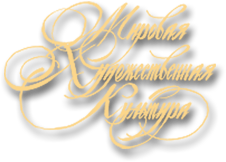 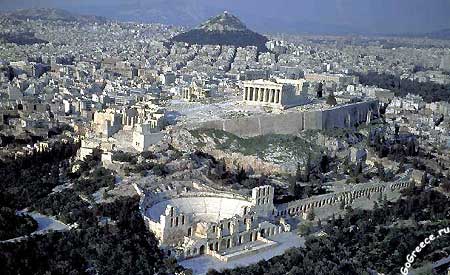 Искусство 
Древней Греции
Вопросы
Учитель ИЗО ,МХК. МАОУ Ильинской СОШ Лебедь С.Г
1. Виднейший политический деятель  Афин,
общепризнанный вождь афинской демократии.
Его правление – «золотой век» Афинского государства.
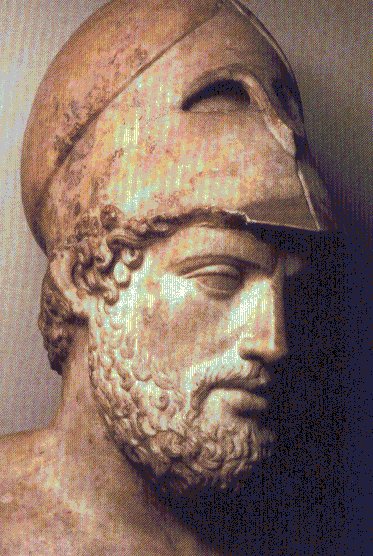 Перикл
2. В каких сооружениях древние греки использовали ордер?
В храмах
3. Как называется треугольная вставка между скатами крыш в греческом храме?
Фронтон
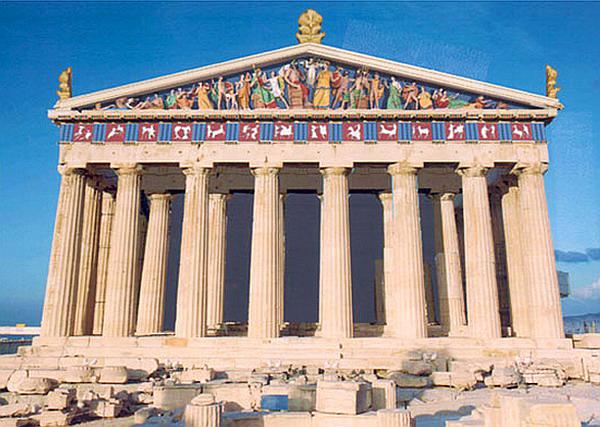 4.Назовите наиболее распространенный вид греческого храма.
Периптер
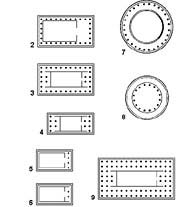 5. О чем?
Она была модулем, определяющим стиль храма…
колонна
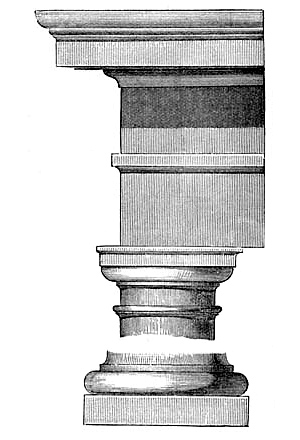 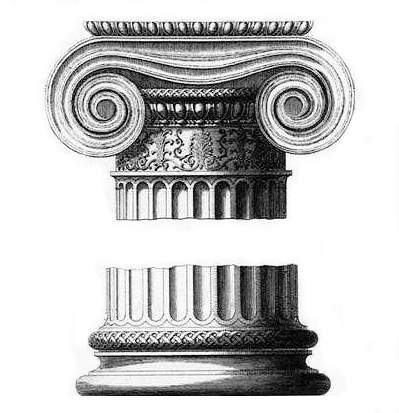 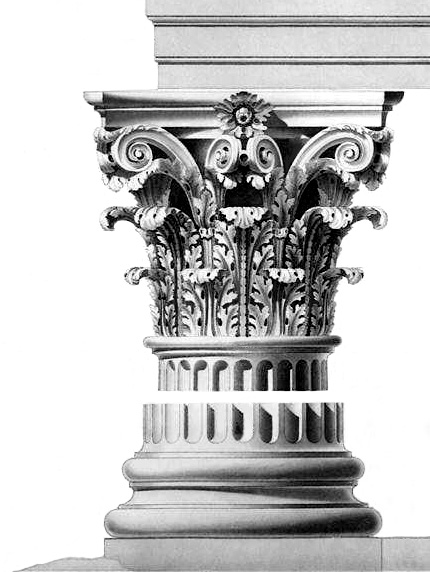 Дорический
Ионический
Коринфский
6. Назовите ордер.
7.Назовите сооружение.
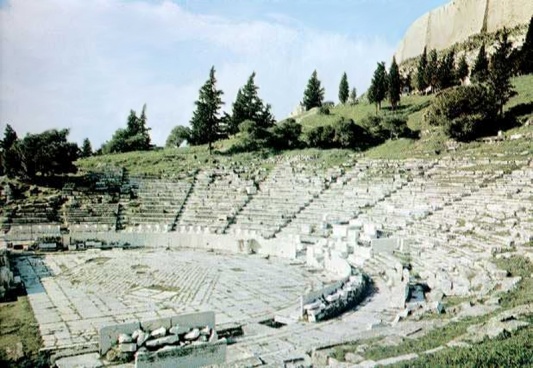 Театр
8.Определите ордер.
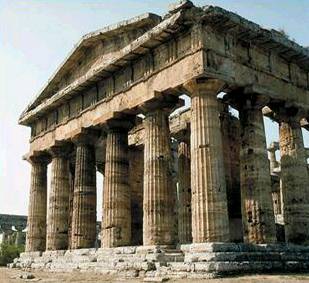 Дорический
9. Название храма, 
место нахождения
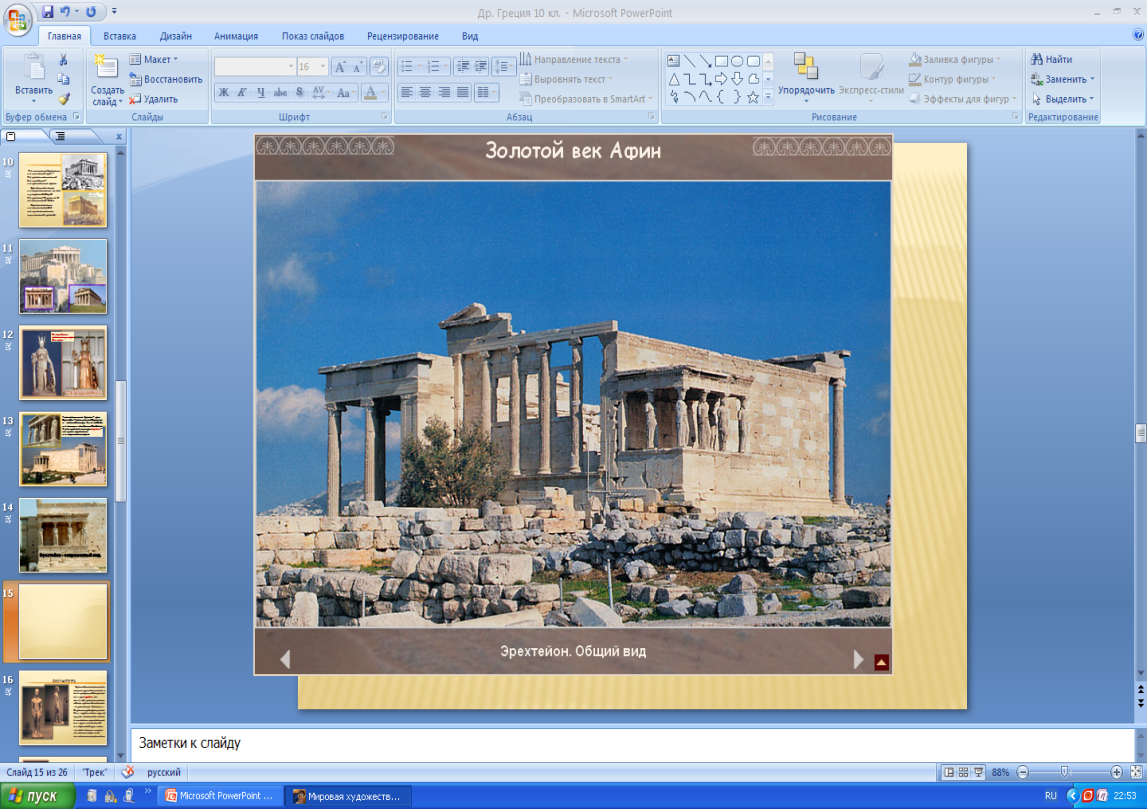 Храм Эрехтейон. Афины
10.Какая деталь храма изображена.
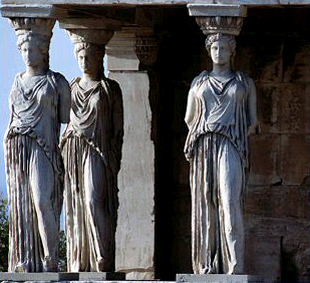 Портик кариатид
11.Укажите название храма. Где он находится?
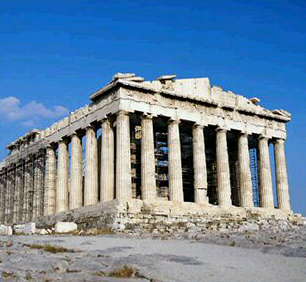 Парфенон. Афины.
12.Кому посвящен храм и где он находится?
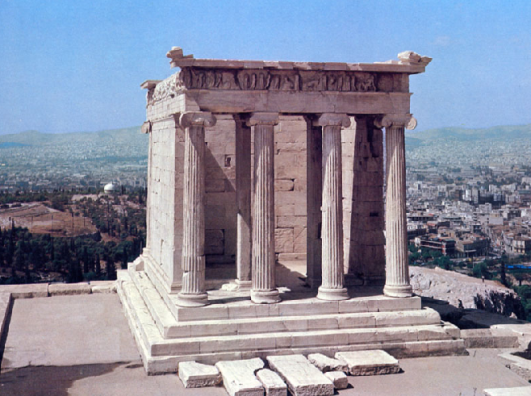 Храм Ники Аптерос . Афины.
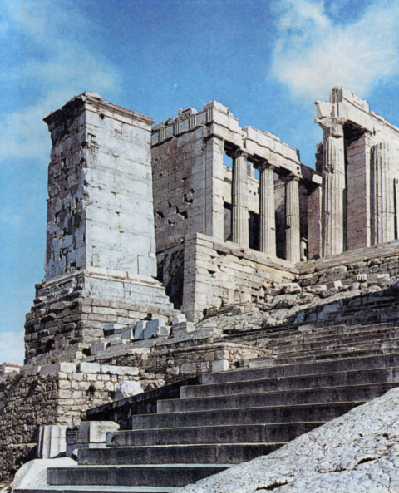 13.Что изображено?
Пропилеи
5.Святилище Артемиды Бравронии
6.Парфенон
7.Эрехтейон
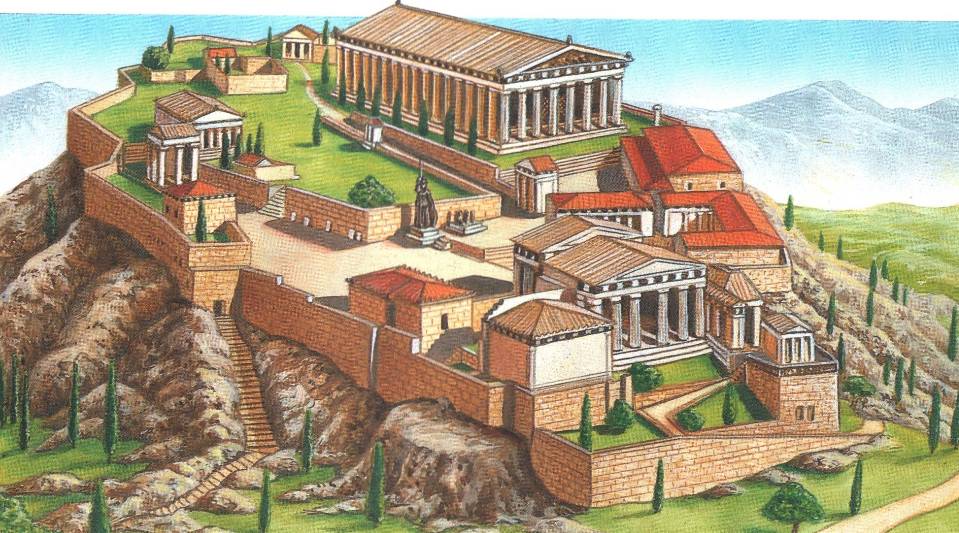 6
7
4
5
1
3
2
3.Храм Ники Аптерос
4.Статуя Афины Воительницы
1.Пропилеи
2.Пинакотека
Классика
 (5 и большая часть 4 в. до н. э.).
…это время высокого расцвета философии, важных естественнонаучных открытий, блестящего развития поэзии и в особенности драмы, высочайшего подъема в архитектуре и полной победы реализма в изобразительных искусствах…
15.Назовите период в истории Древней Греции
16. В скульптуре искусство высокой классики ассоциируется прежде всего с творчеством …
Мирона, Фидия и Поликлета
Греческий театр
Что это?
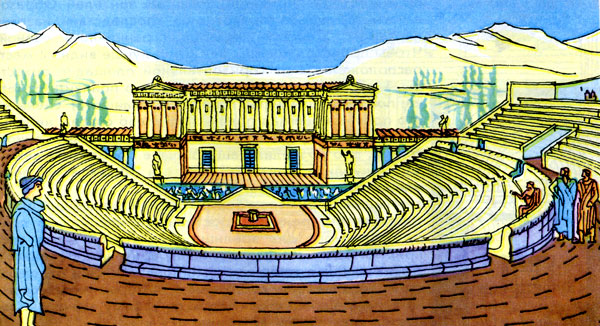 СХЕНЕ
ТЕАТРОН
ОРХЕСТРА
17. Назовите элементы греческого театра
18. Возникновение Древнегреческого театра связано с религиозным культом бога …
природы Диониса
В трагедиях  рассказывалось о героических событиях, происходивших в незапамятные времена. Боги в трагедиях выступали как грозная сила. Герои вступали, с ними в борьбу, иногда погибали, но стойко переносили удары судьбы.
19. Назовите авторов трагедий
Эсхил, Софокл и Еврипид
В комедиях нет такого почтения к богам, как в трагедиях. Там их иногда даже высмеивали. Герои комедий - не легендарные личности, а жители современных Афин: торговцы, ремесленники, рабы.
20. Назовите автора комедий
Аристофан
21. К какому стилю росписи относятся эти вазы?
2
1
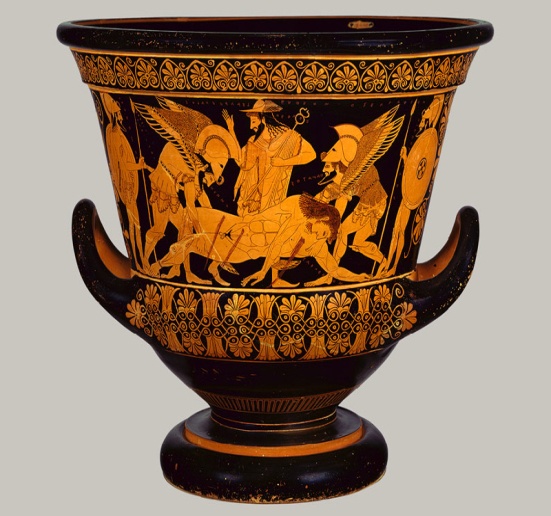 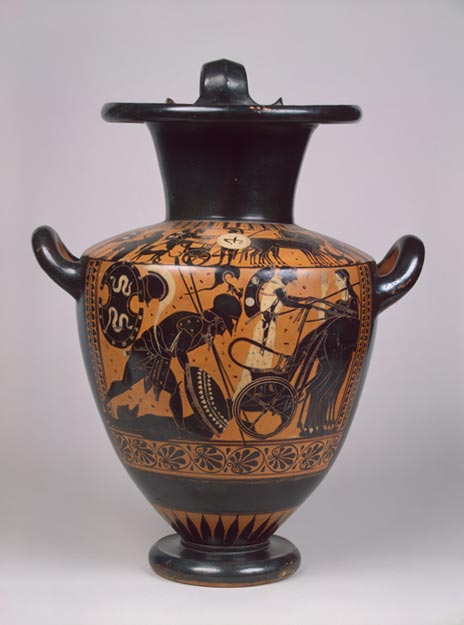 Чернофигурный
краснофигурный
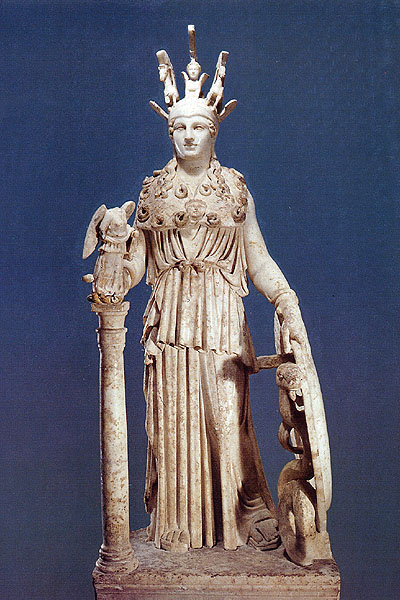 22. Назовите скульптуру и автора
Фидий. . 
  Афина Парфенос- 
покровительница города
23. К какому периоду относятся скульптуры? 
Как они называются?
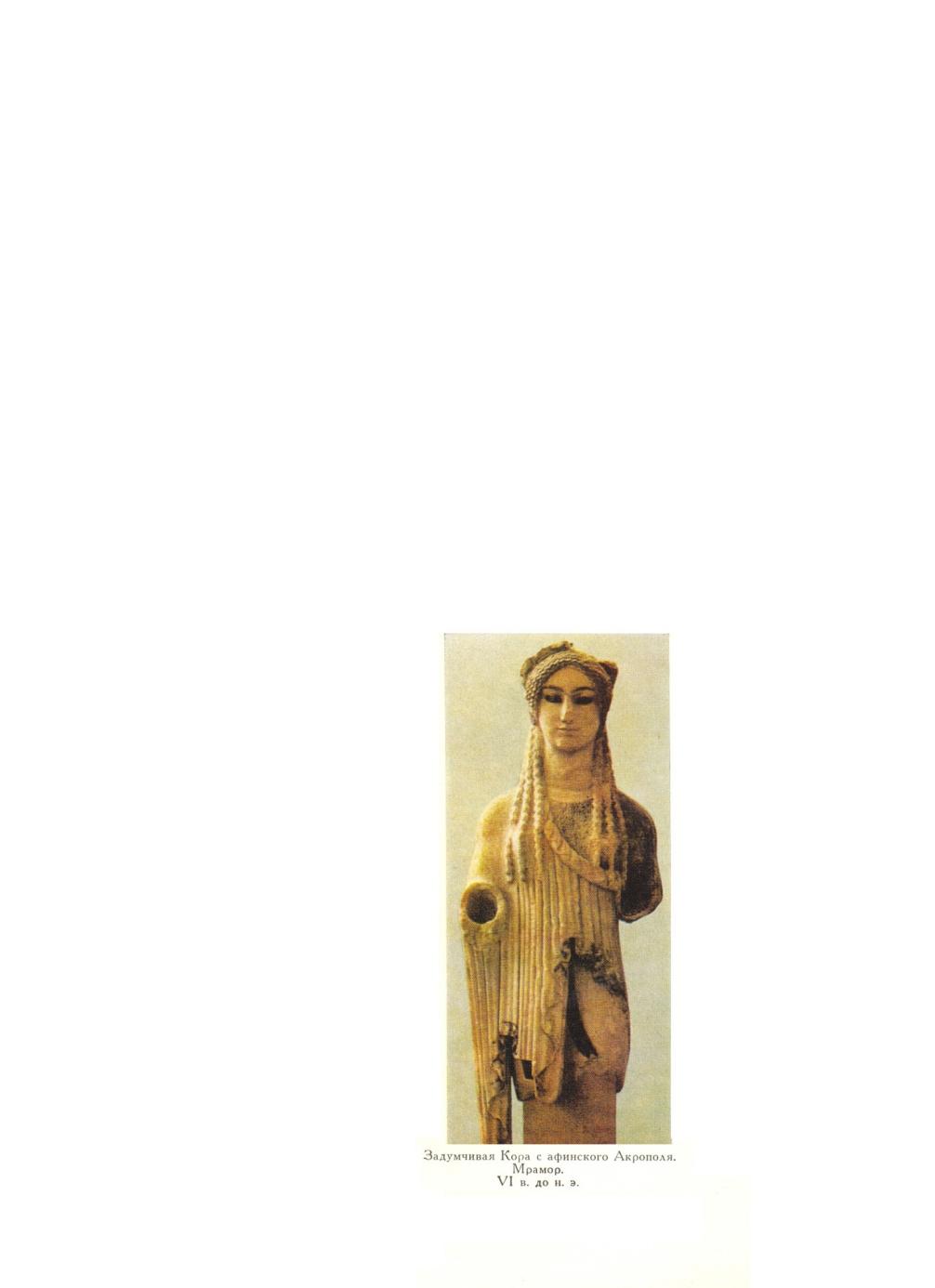 кора
курос
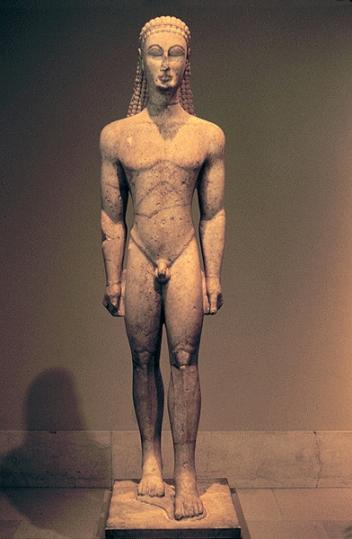 Архаический период
24.Что такое «калокагатия»?
Греческий идеал определяется термином калокагатия (греч. kalos - прекрасный + agathos добрый). Так как калокагатия включает в себя совершенство и телесного сложения, и духовно нравственного склада, то одновременно с красотой и силой идеал несет в себе справедливость, целомудрие, мужество и разумность.
25. Назовите выдающееся произведение античной скульптуры, одно из семи чудес света
Фидий. Статуя Зевса Олимпийского
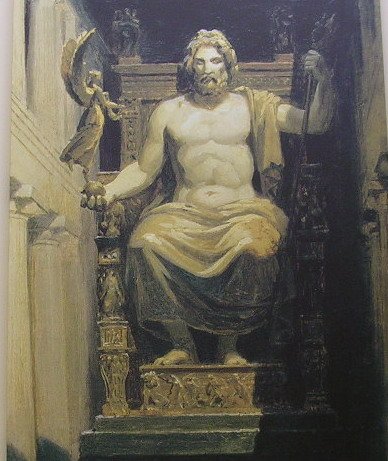 26. Многочисленные скульпторы работали в Греции в V в. до н. э. Среди них выделяются три наиболее значительные:
Мирон

Поликлет

Фидий
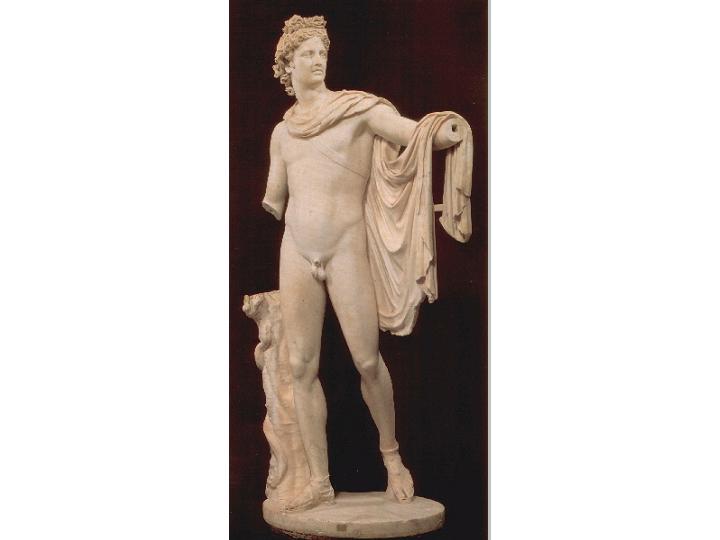 27. Назовите скульптуру и автора
Леохар
 Аполлон Бельведерский
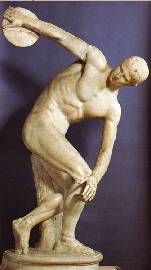 28. Назовите скульптуру и автора
Мирон
Дискобол
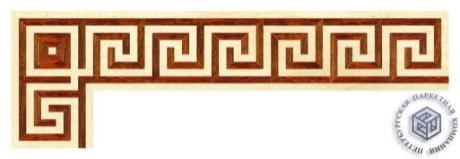 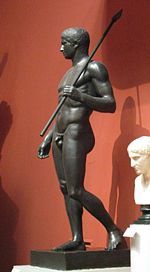 29. Назовите скульптуру и автора
Поликлет Дорифор
[Speaker Notes: Считалось, что фигура создана на основе положений пифагореизма, поэтому в древности статую Дорифора часто называли «каноном Поликлета», тем более что Каноном назывался его несохранившийся трактат по эстетике. Здесь в основе ритмической композиции лежит принцип асимметрии (правая сторона, т.е. опорная нога и повисшая вдоль тела рука, статичны, но заряжены силой, левая, т.е. оставшаяся сзади нога и рука с копьем, нарушают покой, но несколько расслаблены), что оживляет ее и делает подвижной. Формы этой статуи предельно прояснены, они повторяются в большинстве произведений скульптора и его школы. Расстояние от подбородка до темени в статуях Поликлета равняется одной седьмой, в то время как расстояние от глаз до подбородка равняется одной шестнадцатой, высота же лица – одной десятой всей фигуры. Поликлет прочно связан с пифагорейской традицией. От пифагорейцев же идет теория так называемого золотого деления (вся длина так относится к большей части, как большая к меньшей). Если считать Поликлетова Дорифора выразителем его канона, то установлено, что весь его рост относится к расстоянию от пола до пупка, как это последнее расстояние – к расстоянию от пупка до темени. Установлено, что если взять расстояние от пупка до темени, то оно так относится к расстоянию от пупка до шеи, как это последнее – к расстоянию от шеи до темени, и если взять расстояние от пупка до пяток, то золотое деление падет тут на колени.]
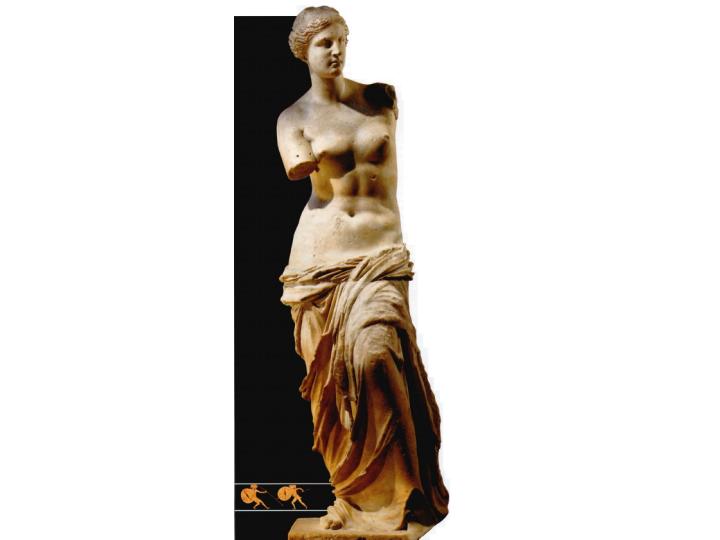 30. Назовите скульптуру и автора
Агесандр Афродита Милосская
Агесандр, Полидор и Афинодор 
Лаокоон
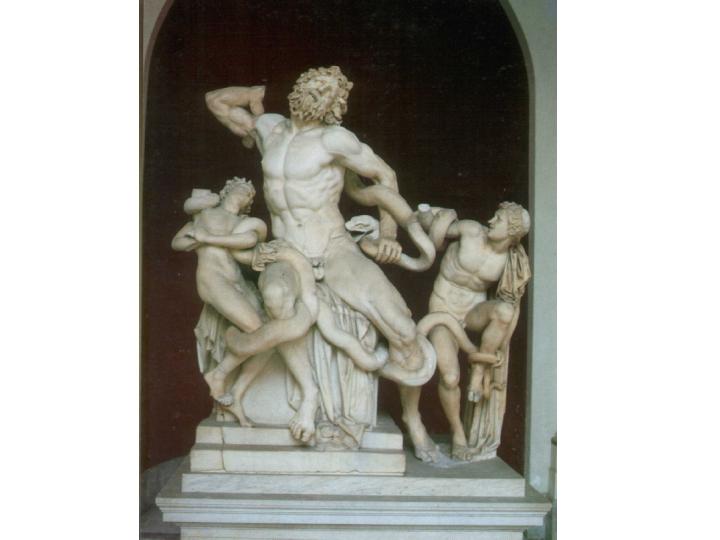 31. Назовите скульптуру и автора